Fictitious Forces (Recap)
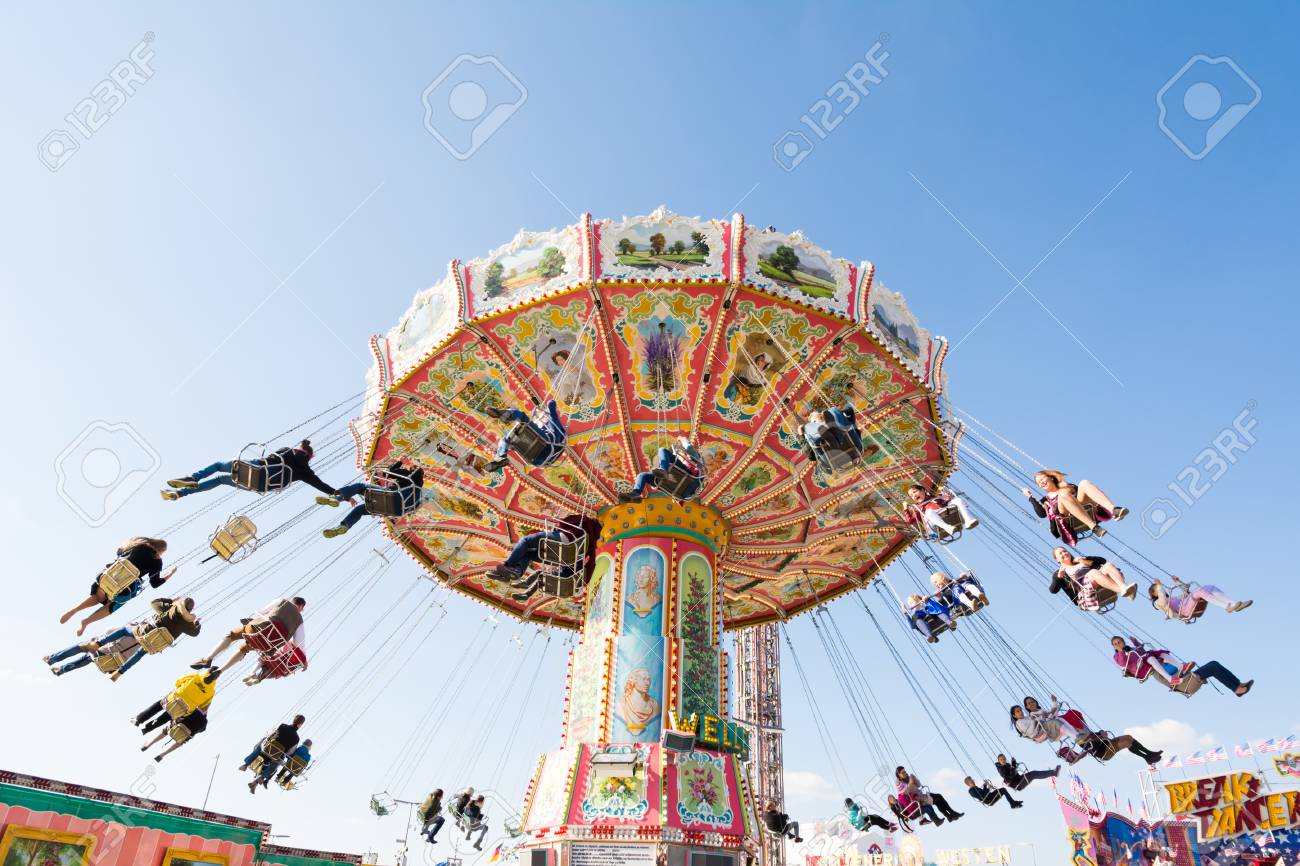 Relating the Co-ordinates (Recap)NON-ROTATING TO ROTATING
How to get this relation?
Relating the Co-ordinates (Recap)
P2
P1
Vector nature of angular velocity and angular momentum
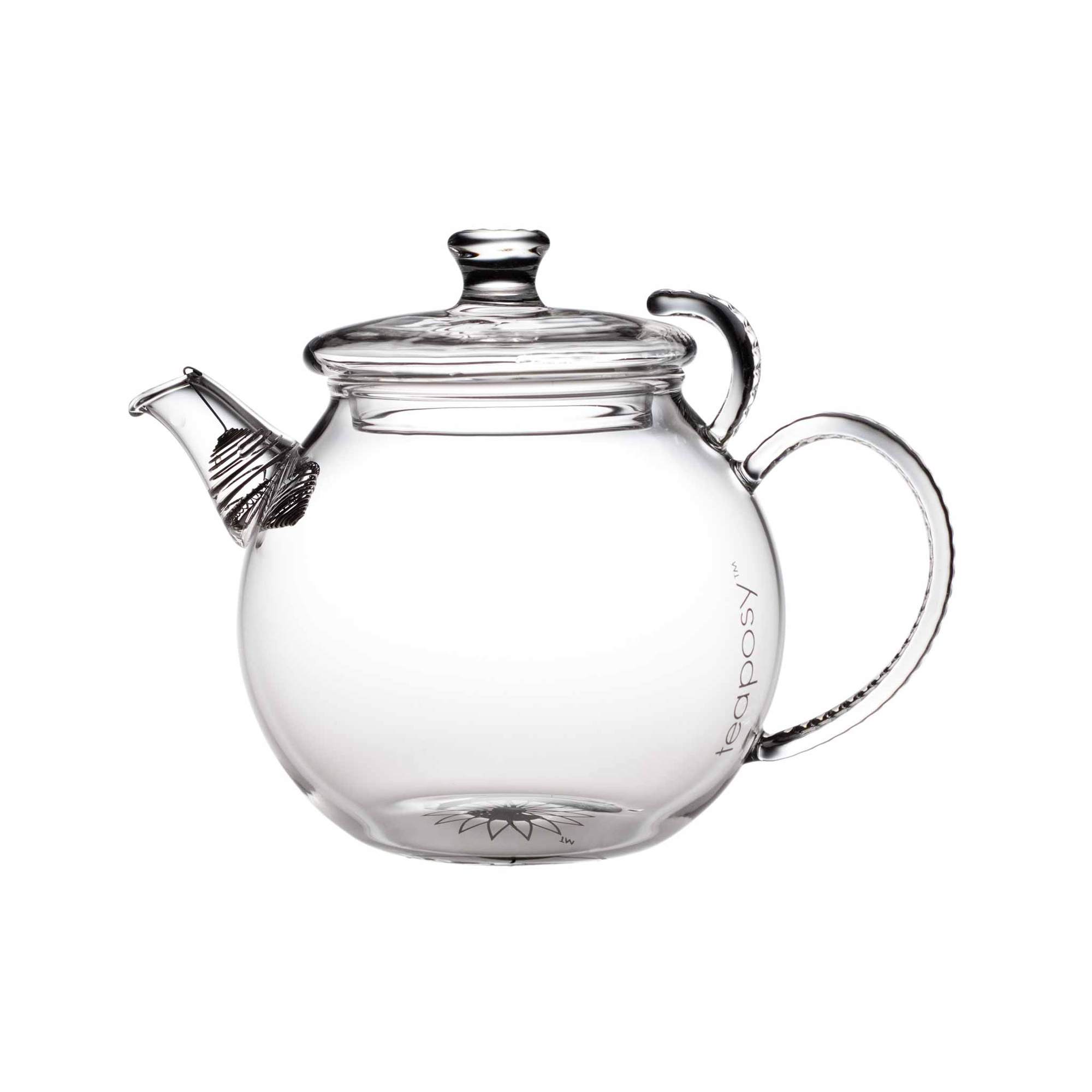 Direction of velocity is tangential to the circle
Force
y1
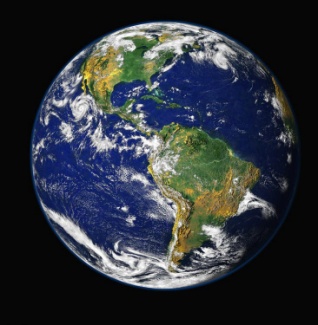 O1
Earth in rotating frame
x1
Centrifugal force
Azimuthal force
Coriolis force
2a. Consider a person moving radially inward on a carousel with a velocity v. Let the carousel rotate in the X-Y plane with angular velocity = ez.  

What are the fictitious forces present?
What is the magnitude and direction of coriolis force?
Z
2a.
Moving radially on a carousel
Z
Coriolis force points tangentially inward
v
2b. Consider a person moving tangentially inward on a carousel with a velocity v. Let the carousel rotate in the X-Y plane with angular velocity = ez.  

What are the fictitious forces present?
What is the magnitude and direction of coriolis force?
Z
2b.
Moving tangentially inward on a carousel
Z
v
Coriolis force points radially outward
Quantitative analysis of fictitious forces in earth’s frame
3. A person is standing still on a location P as shown in figure 1 on Earth. 

Plot the  nature of Fcent.

What is the effective gravity felt by him due to centrifugal force?
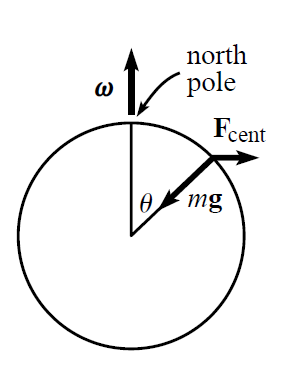 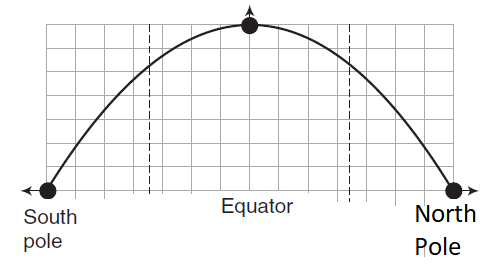 Fcentr
P
Fig 1
What is the Direction of              ?
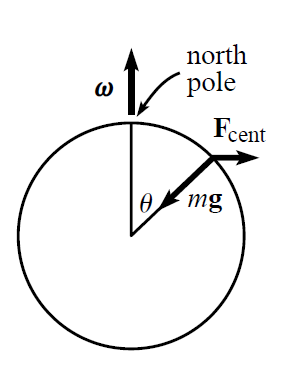 Into the plane/board in the direction
r
ω
Direction of                   ?
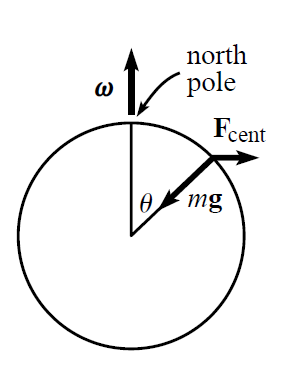 Centrifugal force
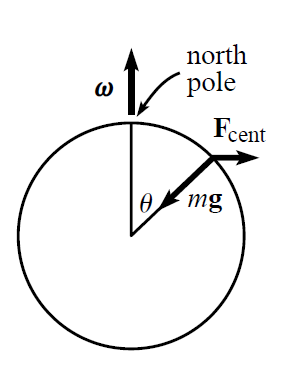 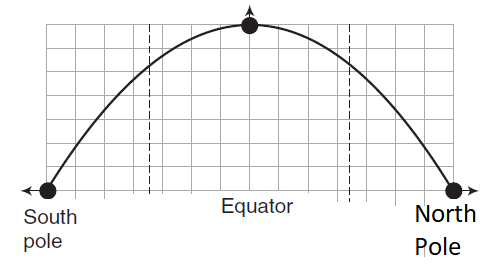 Effective gravity: Centrifugal force
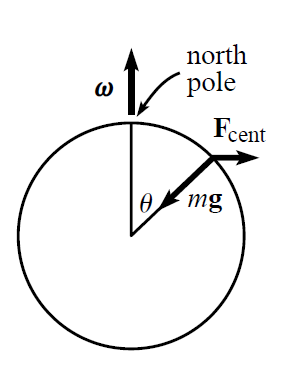 4. Consider an object is dropped under gravity in the –ez direction as shown in figure. In the problem, consider  as the latitude and  as the angular velocity of the earth.

What is the nature of the Coriolis force?
Find the coriolis speed and deflection of the object due to the force.







What is the nature of Coriolis force  if the object is thrown upward.
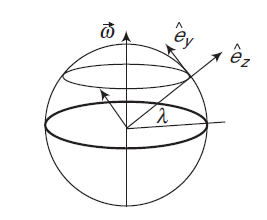 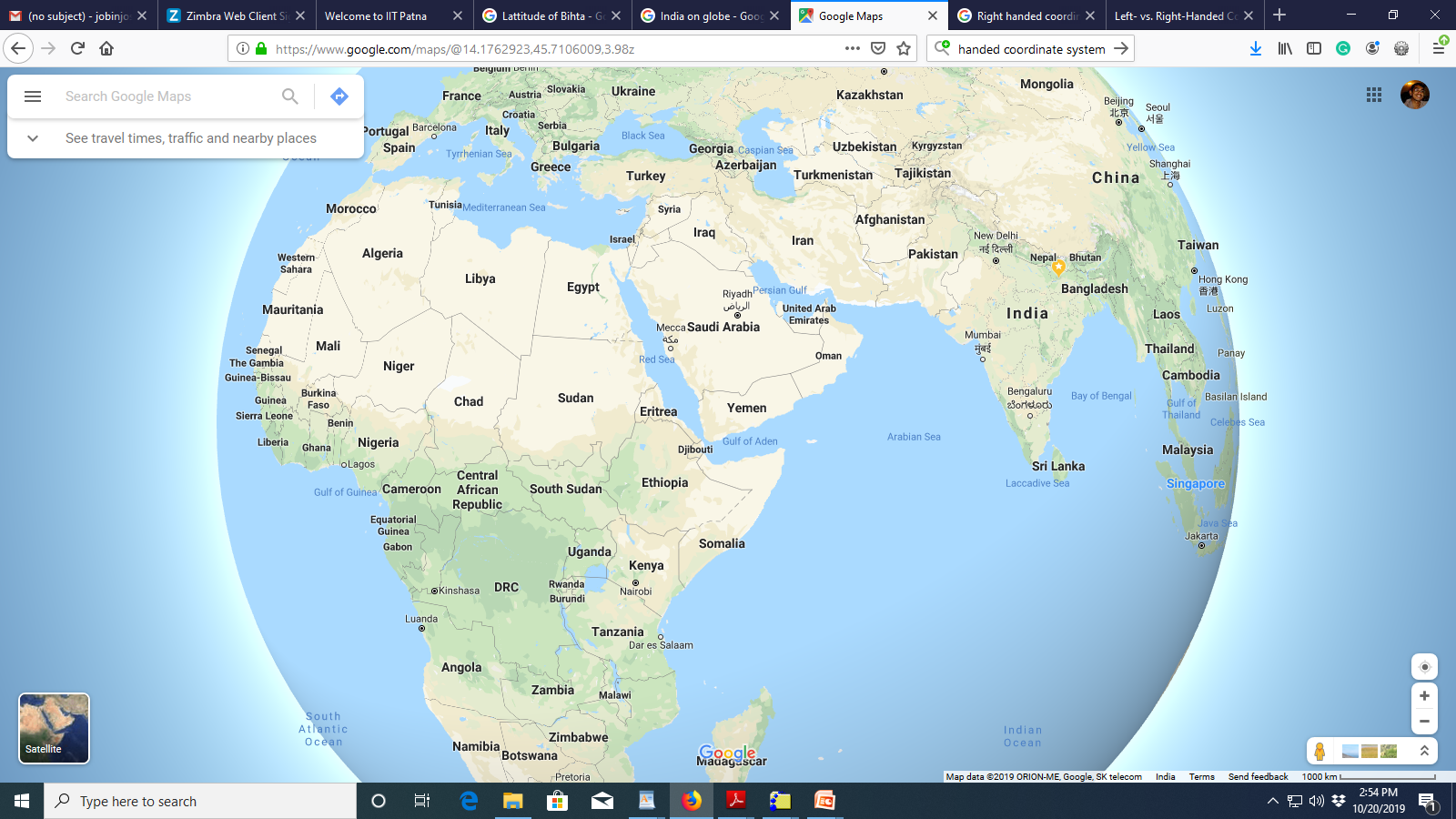 N
W
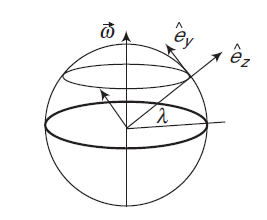 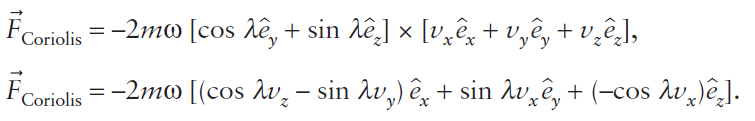 Coriolis Force (A quantitative analysis in earth frame)
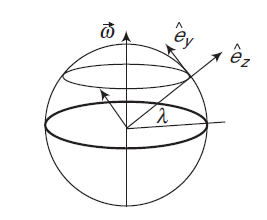 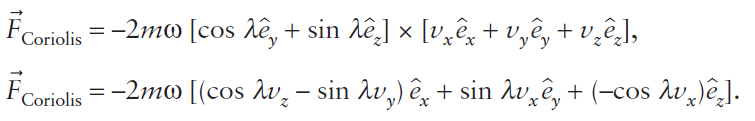 If an object is dropped under gravity
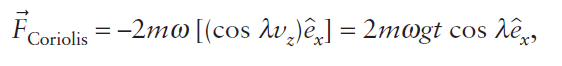 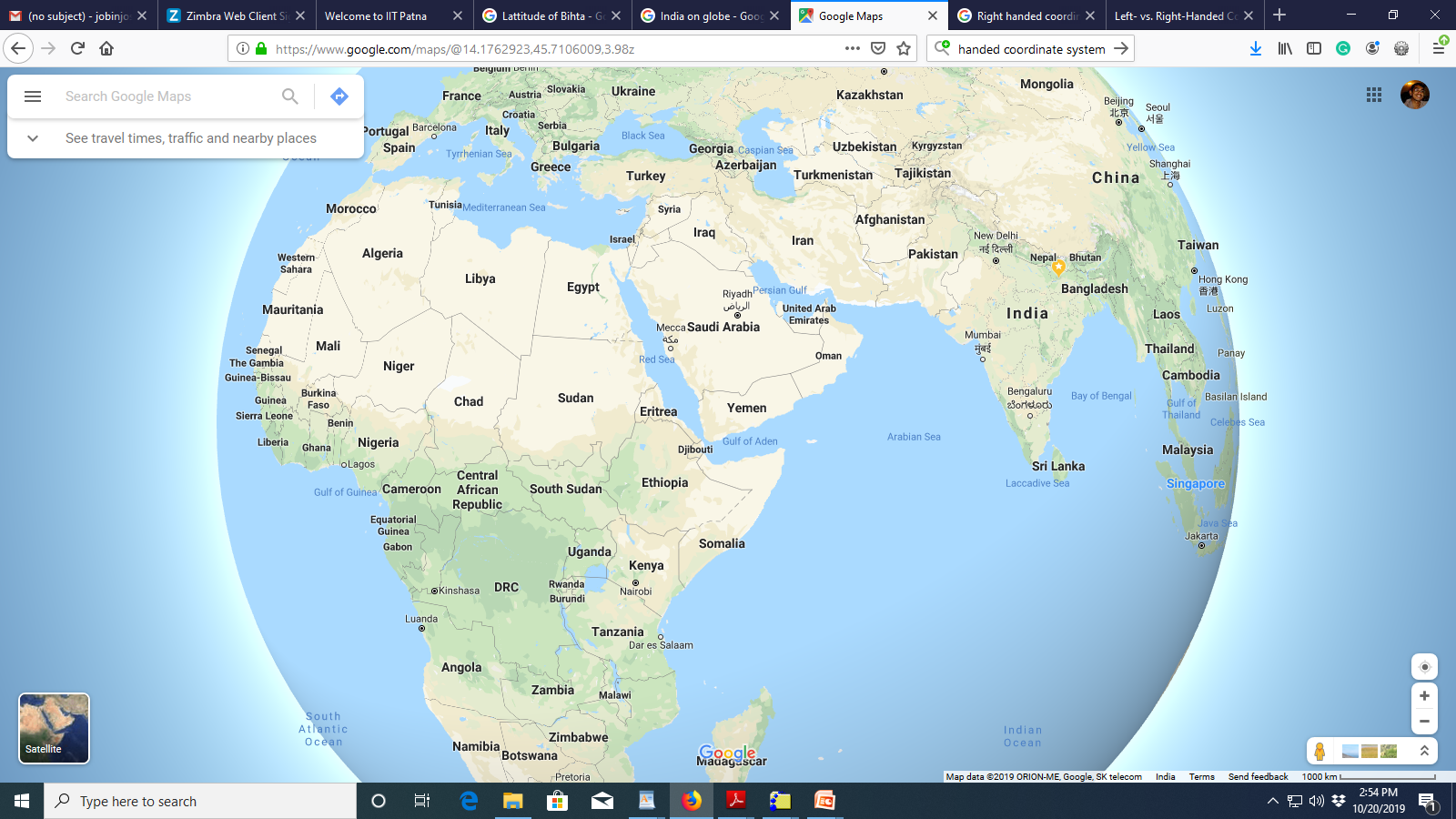 N
W
Coriolis Force (A quantitative analysis in earth frame)
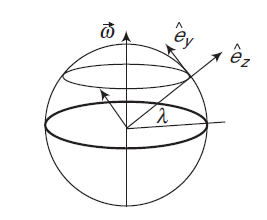 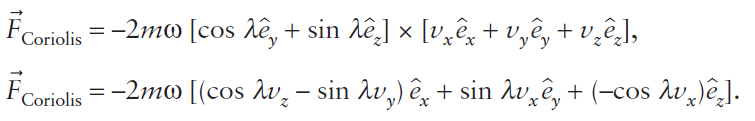 If an object is dropped under gravity
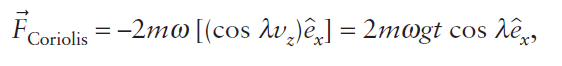 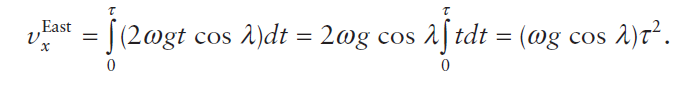 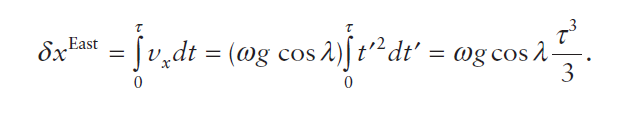 Coriolis Force (A quantitative analysis in earth frame)
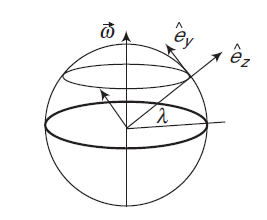 If an object is thrown upward under gravity
Coriolis effect on mass dropped from IIT Patna admin building
A mass m is released with zero initial velocity from top of IIT Patna admin building. IIT Patna is located at latitude of  25.50. Assume that the admin building is 50 m. tall. Determine the amount of sideways coriolis deflection
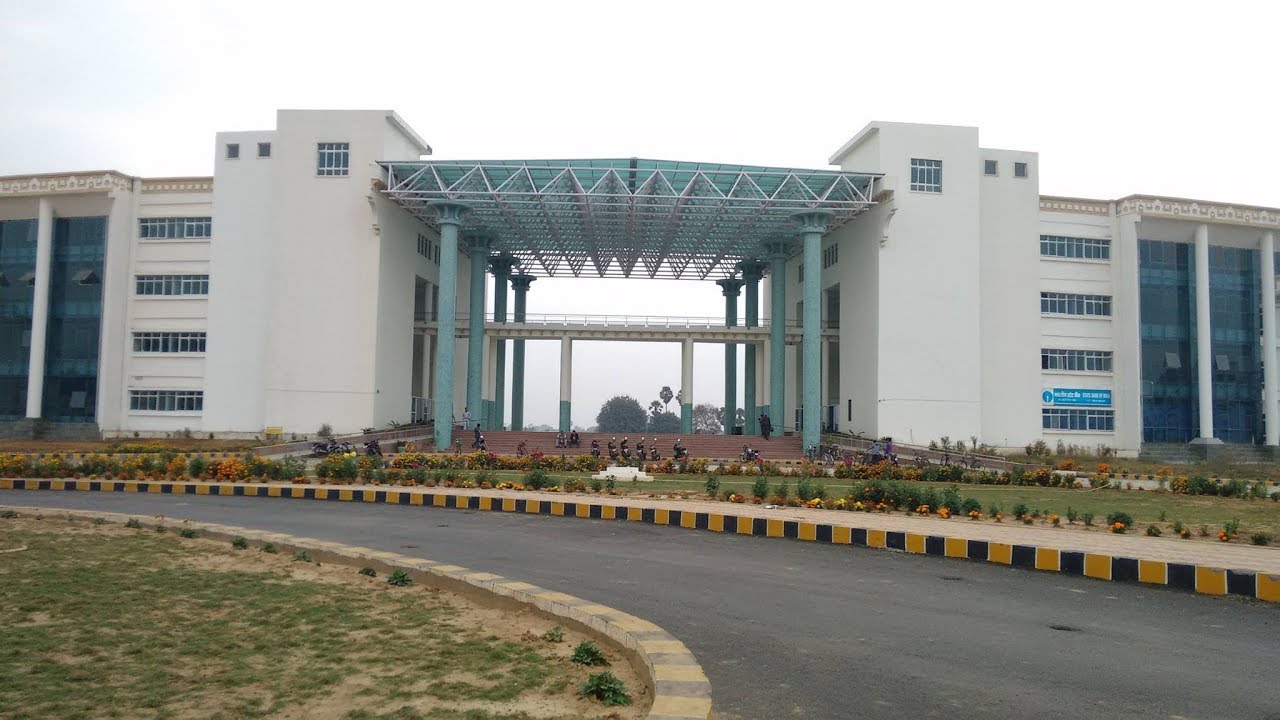 Time of fall to cover 50 m=